Facilitation pédagogique
Accompagner les personnes enseignantes en fonction de leurs besoins
Partir des connaissances antérieures de nos personnes enseignantes
Conseillers pédagogiques à HEC Montréal, expérimentation de la facilitation pédagogique lors d’une formation.
À la recherche d’exemples concrets de la part des personnes enseignantes
Quels sont les préalables?
Dans quel contexte l’utiliser?
Posture nous paraissait une belle avenue à exploiter pour nos personnes enseignantes afin de leur permettre un développement professionnel adéquat en fonction de leurs besoins.
Partager l’expérience de la facilitation pédagogique
Recueillir les expériences des collègues
Explorer des pistes de collaboration interinstitutionnelle
Aux personnes enseignantes avec de l’expérience ou avec un profil ouvert à la facilitation (à la recherche de pistes et non de solutions)
Utilisation d’une plateforme d’enseignement en ligne qui permette de s’asseoir en cercle
Postures d’apprentissage ancrées (passer de passif à actif à participatif)
Public avec niveau de compétences très varié
Ouvert aux personnes intéressées à découvrir la facilitation pédagogique ou à observer les pratiques des collègues
La personne facilitatrice apprend énormément de la part des personnes participantes
Les exemples tirés des ateliers sont une plus-value pour la communauté enseignante de l’institution
Partage à la communauté des calendriers de formation
Plateformes de formation pour les personnes enseignantes
Pour citer ce document : Cariou, Y. et Di Pietro, D. (2024). Facilitation pédagogique: guide pour les personnes conseillères pédagogiques. [Infographie]. i-mersion CP. CC BY.
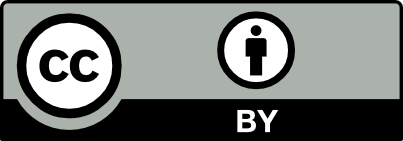